Unit 1  Friends
Welcome to the unit
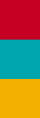 WWW.PPT818.COM
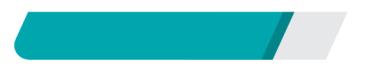 课前自主预习
thirsty
honest
yourself
yourselves
magazine
good­looking
make
trust
humour
humorous
impolite
polite
politely
impolitely
tidy
untidy
lie
lie
true
truly
something to drink
have some more food
keep secrets/keep a secret
make sb happy
tell jokes/tell a joke
分享某人的欢乐
说谎
关心，关怀
与某人交谈
乐意做某事
something to drink
some more
There's nothing
What/How about
Maybe
What makes
so special
what he says
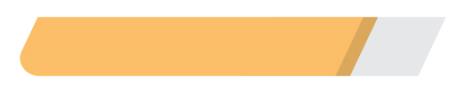 课堂互动探究
词汇点睛
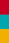 ●1 honest adj.诚实的；正直的
[观察] Good friends should be honest.好朋友应该诚实。
Daniel is an honest boy.丹尼尔是一个诚实的男孩。
[探究] honest虽然以“h”开头，但“h”不发音，故其第一个音素是
________音素，因此其前面的不定冠词需用________。此类单词还有
________(小时)等。
元音
an
hour
[拓展]在honest前面加前缀“dis­”，构成其反义词________。
dishonest
活学活用  
1．(1)2017·宿迁  Bob is an ________ (never tell lies) boy, and we all 
           trust him.
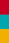 honest
(2)On ________ Children's Day, Jack received a prize for being    
     ________ honest boy.
     A．the; an　　B．/; an          C．/; a              D．the; a
B
【解析】考查冠词辨析。句意：在儿童节这一天，杰克因为是一名诚实的孩子而获得了奖励。Children's Day为节日，前面不用冠词；第二空泛指一名诚实的孩子，应用不定冠词，honest是元音音素开头的单词，应用an。故选B。
●2　care  vi.&vt.关心，关注，在意
[观察] Does he care about you when you are sad?
你伤心时他关心你吗？
Does anybody know we're here? Does anybody care?
有谁知道我们在这儿吗？有谁在乎吗？
[搭配] care的常用短语：
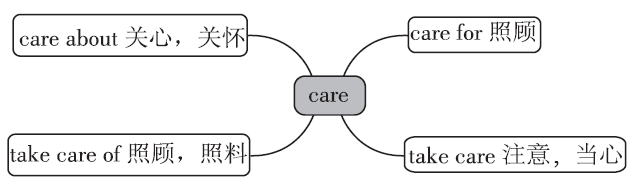 [拓展] care还可以作名词，意为“小心；照料”。其形容词形式为________(小心的；仔细的)和________(粗心的)；对应的副词形式为________(小心地；仔细地)和________(粗心地)。
careful
careless
carefully
carelessly
2．(1)2017·临沂  There are ways to stay healthy when seasons change.   
           You should wash your hands ________ (careful), exercise, eat   
           and sleep well.
carefully
(2)2017·南充—Many young people usually offer their seats to the    
           old on the bus.
           —That's good. The old should be ________．
           A．looked for                     B．listened to
           C．depended on                D．cared for
D
【解析】考查动词短语辨析。look for意为“寻找”；listen to意为“听”；depend on意为“取决于，依靠”；care for意为“照顾”。句意：“在公共汽车上许多年轻人通常给老人让座。”“那太好了。老人应该得到照顾。”故选D。
(3)2017·扬州  她无忧无虑，因为我们把她照顾得很周到。
    _________________________________________
She has no worries, because we take good care of her.
●3　polite  adj.礼貌的
[观察] Tom is a polite boy.
汤姆是一个有礼貌的男孩。
[拓展] polite的反义词为________，副词形式为________，意为“礼貌地”。
impolite
politely
3．2017·上海  Our manager greeted the guests ________(polite) 
      with a smile at the entrance.
politely
●4　lie  n．谎言
[观察] You can trust them because they never tell lies.
你可以信任他们，因为他们从不说谎。
[探究] lie为________名词，其复数形式为________。
lies
可数
[拓展] (1)lie的不同意义及用法
lied
lied
lay
lain
(2)短语：tell a lie 说谎　lie down躺下
4．(1)戴维是—个如此诚实的人，以至于他从不撒谎。
           David is so honest that ______________________.
      (2)Look! The novel ________(lie) on the desk.
he never tells a lie/lies
is lying
● 5　true adj.确实的；的确
[观察] That isn't strictly true.那并不完全正确。
Do you think he is a true friend？你认为他是一个真正的朋友吗？
[探究] true既可以用在名词前作________，又可以用在连系动词后作________。
定语
表语
[辨析] real与true
[拓展] true的副词形式为________，名词形式为________。
truth
truly
5．My ________ friend gave me a ________ gold watch yesterday. 
      A．true; real           B．really; true
     C．real; true            D．true; truly
A
【解析】考查形容词、副词辨析。true意为“真实的；真正的”，表示和事实或实际情况相符的，是相符的而不是编造的。还可表示真正的，名副其实的。real意为“实在的；现实的”，表示事实上存在的而不是想象或假设的，如 a real story真实的故事，real gold 真金。根据句意“昨天我真正的朋友给了我一块真的金表”可知答案为A。
● 6　make me happy   使我高兴
[观察] She always makes me happy.她总是逗我开心。
This made Jack an excellent student. 
这使杰克成了一名优秀的学生。
I don't like milk, but he made me drink it. 
我不喜欢牛奶，但是他强迫我喝。
[探究] make是________动词，其后可接动词原形、________或名词作宾语补足语。make的具体用法如下：
(1)“make＋sb/sth＋adj.”意为“________________”。
(2)“make＋sb/sth＋n.”意为“________________”。
(3)make sb do sth意为“________________”。
使役
形容词
使某人/某事变得……
使某人/某物成为……
让/使某人做某事
[拓展]后接动词原形作宾语补足语的动词：一感(feel)，二听(hear, listen to)，三让(let,  have, make)，四看(watch, see, notice, look at)。
6．(1)2017·宜宾  The child is crying. Please do some­thing to make    
           him ________.
           A．stop to cry      B．stop crying     C．to stop crying
B
【解析】考查非谓语动词。make sb do sth 意为“使某人做某事”，排除C、D；stop to do sth表示停止现在在做的事情，开始做另外一件事情；stop doing sth 指停止正在进行的事情。前句提到了“这个孩子正在哭”可推知后句应表示“想办法让他停止哭泣”。故选B。
(2)2017·苏州  我们会尽力使苏州成为一个更美好的地方。
     _______________________________________________
We will try our best to make Suzhou a better place.
句型透视
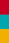 ●1 Can I have some more food? 我能再吃一点儿食物吗？
[探究] ________是many和much的比较级，常用来修饰________。
名词
more
[拓展] (1)more之前可用基数词或some, any, many, much, a little, a few, no等词修饰。
(2)“基数词＋more＋名词”结构可与“another＋基数词＋名词”结构互换，意为“再……，又……”。
活学活用
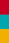 1．2017·天水—Ms Wang, I'm afraid I can't finish the work in           
     two days.
     —Don't worry. I'll give you ________ days.
     A．two another          B．two more
     C．more two              D．two many
B
【解析】考查不定代词用法。句意：“王女士，恐怕两天内我完不成这项工作。”“别担心。我再多给你两天(时间)。”“基数词＋more＋名词”相当于“another＋基数词＋名词”，意为“再，又”。故选B。
●2 There‘s nothing in the fridge.冰箱里什么也没有。
[探究] nothing为________代词，有________修饰时，________应置于nothing之后。类似用法的________代词还有something, anything 等。
There is nothing wrong with the car. 这辆汽车没有毛病。
形容词
不定
形容词
不定
[拓展] nothing构成的短语：
have nothing to do无事可做
have nothing to do with…与……无关
2．(1)2017·齐齐哈尔—Would you like ________ to eat?
           —Yes, please.
           A．anything delicious         B．delicious anything
           C．something delicious       D．delicious something
C
【解析】考查不定代词用法。句意：“你想来点好吃的吗？”“好的。”在请求建议的句中，用something，形容词修饰不定代词要后置。故选C。
(2)这些疾病与噪声无关。
     The diseases _________________________________.
have nothing to do with noise
Period 1　  Comic strip & Welcome  to the unit
●3　 What about the pizza in your bowl? 
你碗里的比萨饼怎么样？
[探究]在日常交际中，向别人提出建议的句型有以下几种：
(1)“Let's＋动词原形．”意为“________________。”
(2)“Shall we＋动词原形？”意为“________________？”
(3)“What/How about＋v.­ing/名词/代词宾格？”意为  “____________？”
咱们……吧
我们……好吗
……怎么样
(4)“Why don't we/you＋动词原形？”或“Why not＋动词原形？”意为“________________？”
(5)“Would you like (to do)…？”意为“_____________________？”
(6)“Would/Will you please＋动词原形？”意为“________________？”
为什么不……呢
你愿意/想要(做)……吗
请你……好吗
3．2017·荆州  —It's nearly lunchtime. How about having some 
      noodles and dumplings?
      —________．
      A．You're welcome           B．That's right
      C．That's nice of you        D．That sounds good
D
【解析】考查情景交际 句意：“快到午饭时间了。吃点面条和饺子怎么样？”“________。”You're welcome意为“不用谢”；That's right意为“是的，没错，就是这样”；That's nice of you意为“你真好”；That sounds good意为“听起来不错”，常用来回答表示建议的句型。故选D。
Period 1　  Comic strip & Welcome  to the unit
●4    Maybe we can share it. 也许我们可以一起吃/分享。
[探究] maybe意为“也许，可能，大概”。
[辨析] maybe与may be
perhaps
句首
情态动词
系动词
4. They may be in the classroom.(改为同义句)
     ________ they are in the classroom.
Maybe
Period 1　  Comic strip & Welcome  to the unit
●5    Do you believe what he/she says? 你相信他/她说的话吗？
[探究]
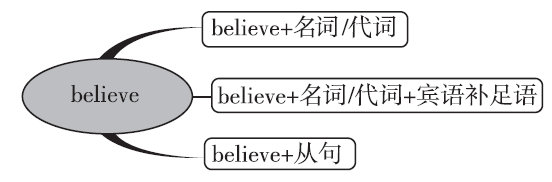 [拓展] 当believe, think, suppose等动词后接表示否定意义的宾语从句，且主句主语为第一人称时，通常将否定前移到主句中。该句型反意疑问句中疑问部分和从句保持一致，并且要注意否定后移。
I don't think I know you.我想我并不认识你。
I don't believe he will come.我相信他不回来。
5. (1)我想他今天不会参加这次会议了。
         I ____________________ he will attend the meeting today.
don't think
(2)I don't think John will pass the final exam, ________？
     A．do you　　 B．won't he
     C．don't you      D．will he
D
【解析】考查反意疑问句。反意疑问句的构成方式：前肯后否，前否后肯。 当陈述部分是 I think/believe/suppose 等主句后跟that引导的从句时，疑问部分应和从句保持一致，并且要注意否定的后移。该句其实是考查“John won't pass the final exam”的反意疑问句。故答案为D。